به نام آن که در جان و روان است توانایی ده هر ناتوان است
Case presentation
CC : ضعف و بی حالی و تعریق و یبوست

PI:بیمار آقای 30 ساله با سابقه اسپلنکتومی (به علت تروما در 15 سال قبل ) به علت سپسیس در تاریخ 5/2/95 در ارومیه بستری و تحت درمان قرار گرفته است. به علت هایپوگلیسمی( BS:60)و کلسیم بالا   در آزمایشات زمان بستری ،موقع ترخیص توصیه به ارجاع به فوق تخصص غدد شده است.
در تاریخ 19/2/95 با شکایت ضعف و گرسنگی مکرر ،تعریق،پلی اوری و پلی دیپسی و درد کل بدن به پزشک مراجعه می کند ،و با توجه به آزمایشات جهت بیمار تشخیص هایپرپاراتیروئیدیسم اولیه  داده 
   می شود ،ولی با توجه به سابقه خانوادگی MENدر پدر بیمار تحت بررسی های تکمیلی قرار می گیرد.
در هیستوری بیمار علایم دیس پپسی راذکر می کند.اسهال هم با ماهیت آبکی داشته که در حال حاضر بهبود یافته است.
PMH :اسپلنکتومی به علت تروما 15 سال قبل
DH :نورتریپتیلین 25mg/d
          آلندرونات70/w
HH:مصرف کریستال
 FH:سابقه بدخیمی بانکراس در پدر و عمو و مرگ در 50 سالگی،بدخیمی درپدر بزرگ و مرگ در بالای 60 سال،توده بدخیم متاستاتیک در ناحیه شکم عمه اش و مرگ در 30 سالگی.
شجره نامه بیمار
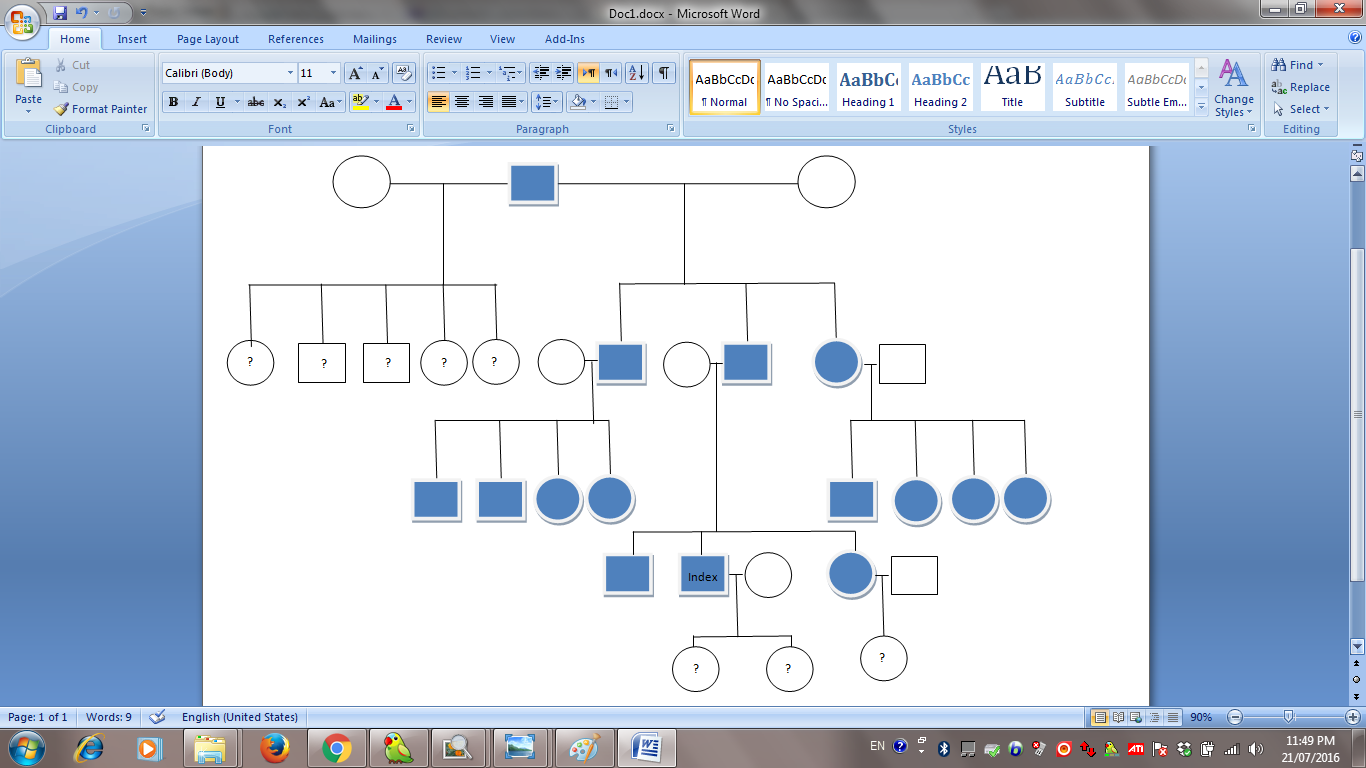 PH/E 
آقای 30ساله هوشیار است،ill  و  توکسیک نیست.
  PR:84        BP:120/70   OT:36.5       BMI:38
 کلیه معاینات نرمال.
PARATHYROID SCAN WITH 99MTC-MIBIIMPRESSION:Focal remnant in the rt.lower pole with high probability of parathyroid adenoma
در Ctscan لگن یک ضایعه لیتیک در استخوان ایلیاک چپ به نفع brown tumor گزارش شد.

در نهایت با تشخیص هایپر پارا تیروئیدیسم اولیه در تاریخ 15/3/95   تحت پارا تیروئیدکتومی لوب تحتانی راست قرار گرفت.
ام آر آی هیپوفیز بیمار
آدنوم 6.9 میلی متری در سمت چپ هیپوفیز
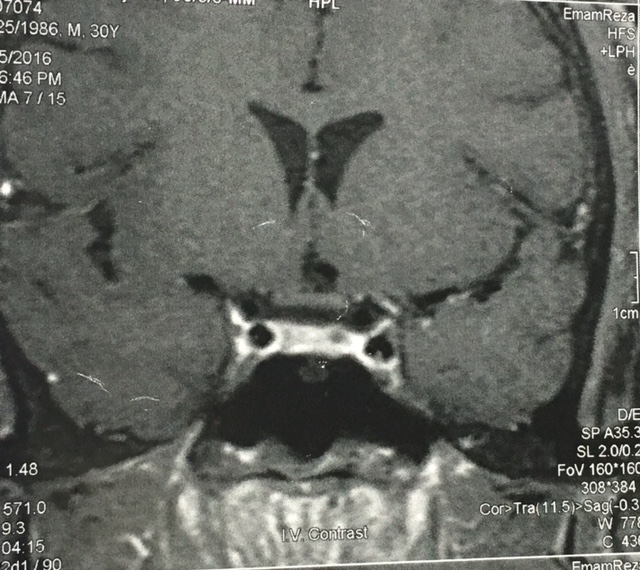 سایر محورهای هیپوفیز بررسی شد و آدنوم نان-فانکشنال تشخیص داده شد
با توجه به افزایش وزن 35 کیلوگرمی در طی 8 ماه و حملات هایپوگلیسمی بیمار 3 نوبت تست Fasting  انجام می گیرد ولی هر سه بار بیمار تست را ناتمام خاتمه می دهد و آزمایشات با BS نرمال ارسال می شود.
در MRI  پانکراس یک توده 2.4 میلی متری در خلف سر پانکراس گزارش می شود.
جهت بیمار EUS انجام می شود ولی به علت چاقی بیمار poor echo  و  ناموفق بوده است.
MRI &CT شکم  و لگن بیمار
در نهایت بیمار جهت بررسی های بیشتر به مرکز ما مراجعه می کند و در تاریخ 15/4/95 در این مرکز بستری شد.
گرافی های بیمار  بازخوانی شد، که همان نتایج قبلی بود.
در تاریخ 28/4/95 جهت بیمار EUS  انجام شد و ضایعات متعدد4،5،14،19 میلی متری متری  در tail,body,head پانکراس گزارش شد.
اندوسکوپی و کولونوسکوپی نرمال است.
تست Fasting انجام شد ولی بیمار بعد 13 ساعت تست را خاتمه داد.
و اینکه بیمار از یک ماه قبل  تا الان هیچ حمله هایپوگلیسمی نداشته است.
آخرین آزمایشات بیمار:
Gastrin:8.1pg/ml (up:100)
Ca:10.3mg/dl
P:2.8
سوابق خانواده بیمار
پدر بیمار
مهر علی حسن خانی
در سال 4/6/92 با علایم کوشینگ  سندرم بررسی شده و با تشخیص توده پانکراس متاستاتیک به احشاء شکمی  تحت جراحی قرار می گیرد و بعد جراحی فوت می کند.
پاتولوژی ضایعه تومور اندوکرین پانکراس متاستاتیک بوده است.
خواهر بیمار
المیرا حسن خانی
خانمی 27ساله که 8 ماه قبل به علت گالاکتوره به مدت یک ماه تحت درمان با کابرگولین هفتگی قرار گرفته است.و یک ماه قبل هم یک جنین 2 ماهه سقط کرده است.
به علت سردرد و سرگیجه از 6 ماه قبل تحت بررسی قرار می گیرد که یک توده مغزی گزارش شده است( 2 بار imaging  انجام داده که در گزارش یکی از آنها ضایعه کرانیوفارنژیوم گزارش شده بود.
علایم  GI ندارد.
ام آر ای هیپوفیز خواهر بیمار
The lesion in the clivus &dorsum sella measuring 32*21MM,PITUITARY&STALK NORMAL
آزمایشات خواهر بیمار
FBS: 88
PRL: 482Iu/ml (up: 555)
Ca: 9.6
برادر بیمار
آقای  محمد رضا حسن خانی 21  ساله
علایم گوارشی ندارد، سردرد گهگاهی میگرن تایپ درد.
سونوگرافی شکم و لگن نرمال می باشد
آزمایشات
Ca:10.1
P:4.2
25OHD:15.7ng/ml
PRL:82ng/ml  (4-15.2)
iPTH: 115  pg/ml(15-65)
IGF-I؟
Testorone؟
T4؟
TSH؟
FBS؟
ام آر آ ی هیپوفیز برادر بیمار
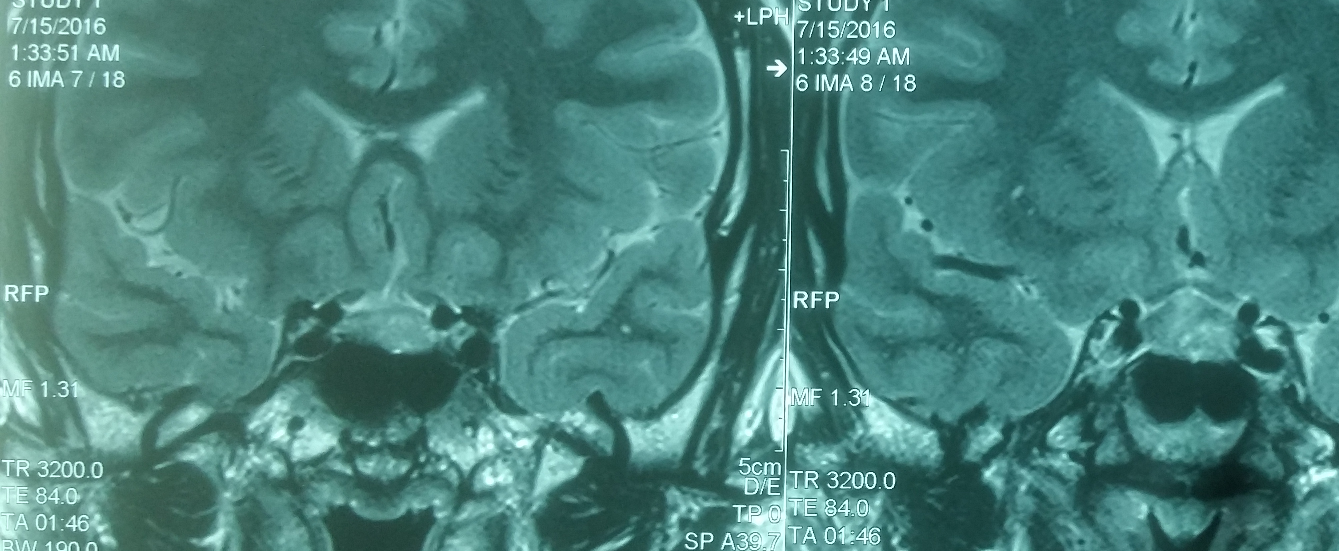 آ دنوم هیپوفیز 8.9*9 میلی متری در سمت چپ هیپوفیز
Problem list
Weight gain
Sweating
Constipation
Hypoglycemia
Hypercalcemia
Polyurea
Polydipsia
Asthenia
Generalized body pain